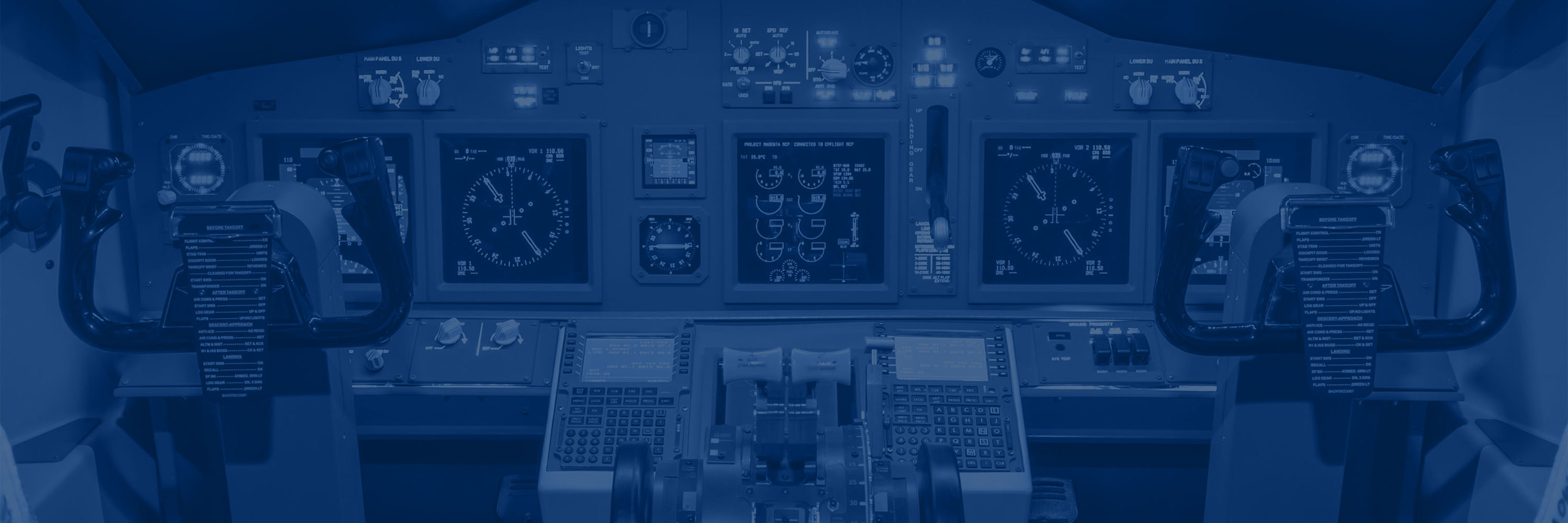 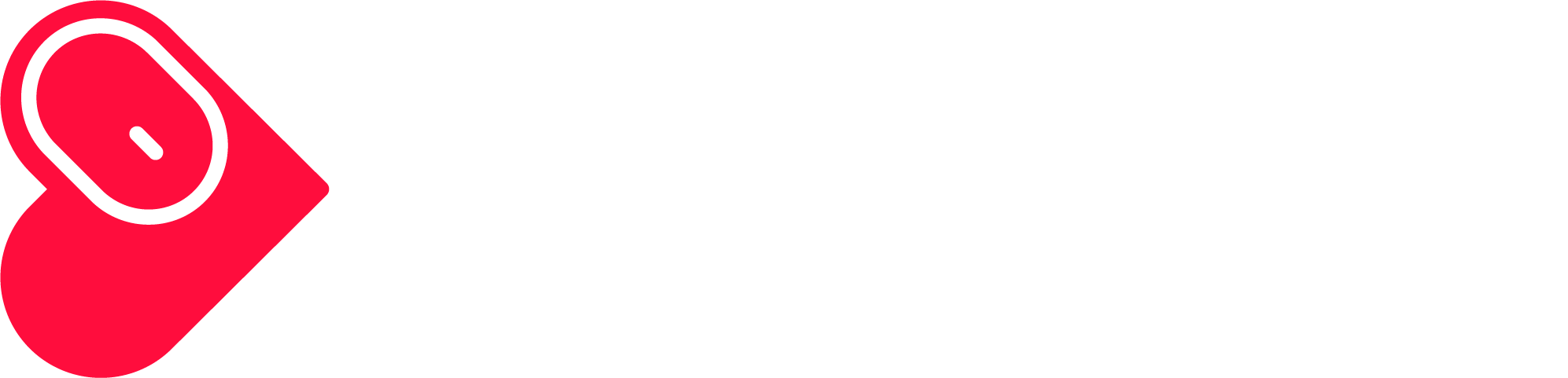 Værktøj: Drejebog til facilitering
Værktøj: Drejebog til facilitering
Formål og udbytte
Formålet med drejebogen er:
at sikre den ønskede effekt af det planlagte møde eller workshop
at der er sammenhæng mellem fem dimensioner, som en god iscenesættelse omfatter
at formålet og resultatet af workshoppen står lysende klart
at der deltager de rigtige mennesker og er skabt det rigtige miljø
at processen er designet hensigtsmæssigt og understøttes af de rigtige metoder og materialer

Hvornår bruges værktøjet i projektet?
Drejebogen bruges hver gang, der skal forberedes et møde, en workshop, en høring, et review osv.
Dokumentationen i drejebogen gør det muligt at opsamle et lager af mødetyper og delelementer, som kan genbruges.
Drejebogen beskriver iscenesættelsen. Derefter består faciliteringen af mødet i at gennemføre drejebogen.

Faldgruber og begrænsninger
Brug drejebogen til at skabe variation i møderne. Pas på med at udvikle én type projektgruppemøde, der så gentages i det uendelige.
Når der er mange deltagere, kan alle ikke tale sammen. Derfor er det et godt og effektivt princip, at instruktion går direkte fra oplægsholder til den enkelte og derefter drøftes dette i grupper. 
Nogle medarbejdere har svært ved at udtrykke sig i store forsamlinger. Uddel derfor opgaver til grupper, der drøfter emnet. Herefter melder gruppen tilbage i plenum. Alle får sagt deres mening i gruppen, uden at alle behøver høre alle. Det giver de lidt mere tilbageholdende mulighed for at fremføre synspunkter i et mindre forum. 
Tænk i variation. En regulær pause på 15 minutter for hver 90 minutter. 
Brug pauserne! Deltagerne kan sagtens få en masse ud af dem. Brug små forstyrrelser, der samtidig klarer hjernen f.eks. en gåde, en vittighed, fem minutters gymnastik og en forfriskning.
Overvej om du er den rette til at facilitere mødet. 
Du kan ikke både være facilitator og deltager i drøftelserne. Enten deltager du, eller også facilitere du.
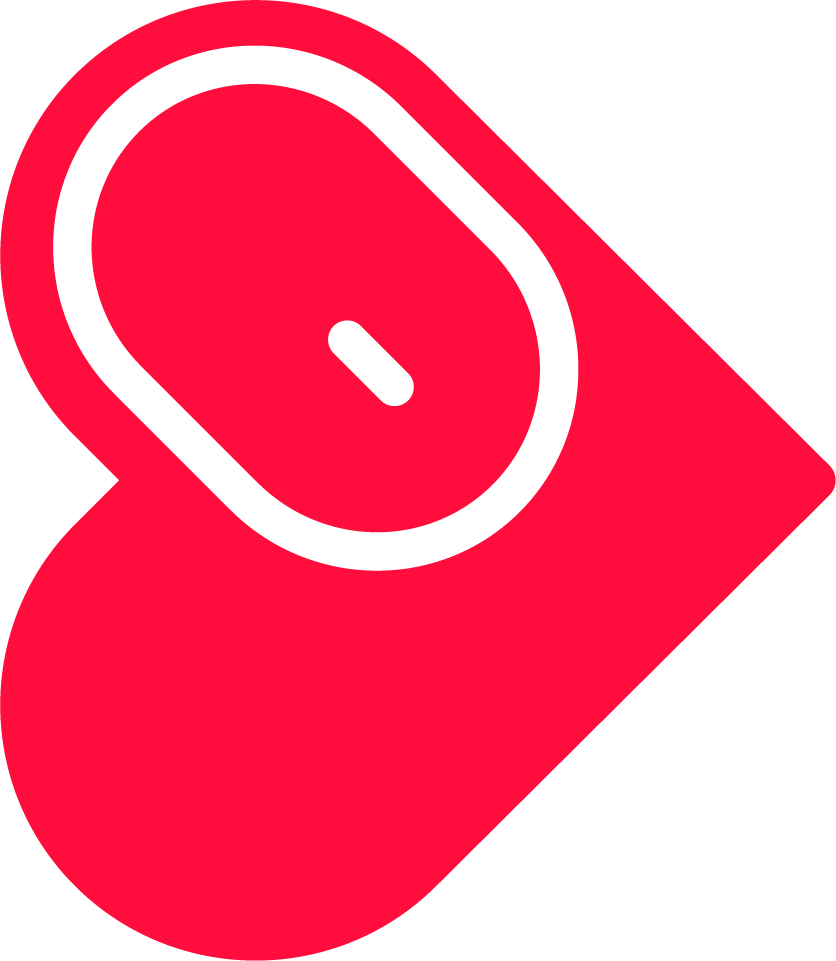 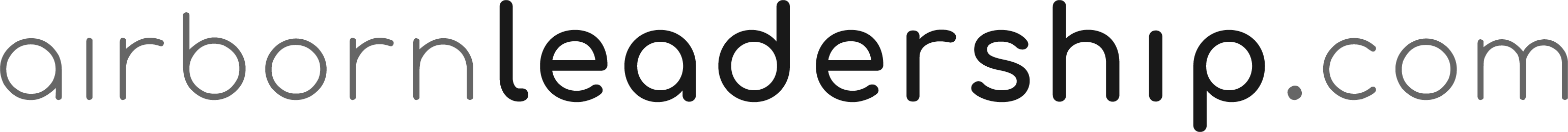 Fremgangsmåde
Hvem skal deltage?
Drejebogen udarbejdes af projektleder, eller den der skal facilitere mødet - måske i samarbejde med dem som skal gennemføre mødet eller workshoppen, f.eks. bordformænd hvis der er flere grupper (caféborde).

Sådan gør du

Drejebogen består af to skabeloner. 
Skabelon 1 beskriver i øverste linje, hvilket møde eller workshop der er tale om. Hvem deltagerne er og den ønskede effekt af mødet. Herunder består drejebogen af fem søjler, der beskriver: Tidspunktet for det pågældende programpunkt og den valgte proces. Derefter beskrives lokalet og det ønskede miljø. Endelig beskrives de metoder og materialer, der skal anvendes til det pågældende punkt og hvem der er ansvarlig for punktet. 
Skabelon 2 indeholder kun de fem søjler og kan anvendes som side to til skabelon 1, hvis der er tale om en meget detaljeret drejebog.

I drejebogen beskrives følgende:
Ønsket effekt som kan være accept af forslag, enighed om løsning, flere løsningsforslag, kendskab til problemstilling, holdningsændring, opdateret plan, accept af ændret adfærd osv.
Deltagerne kan f.eks. være en homogen gruppe, tværfaglig gruppe, tværorganisatorisk gruppe eller medarbejdere fra forskelligt organisatorisk niveau.
Tidspunkt for den pågældende del af mødet. Skab variation og del mødet op i blokke på  20 minutter. Der skal være en pause på 15 minutter for hver 90 minutter. 
Programpunkt og proces. Processen er køreplanen for dette programpunkt under mødet eller workshoppen med tidsintervaller og stop undervejs. Det beskrives, hvordan de enkelte seancer forløber og sammenhængen til andre dele af programpunktet. Der er også en overordnet proces for hele mødet eller workshoppen.
Rummet og miljøet omfatter alle fysiske elementer som lyd, lys, temperatur og bordopstilling. Emotionelle elementer som motivation, empati, indlevelse, vedholdenhed, struktur osv. Sociologiske elementer der omfatter arbejde alene, i par, som gruppe og i plenum. Endelig er der fysiologiske elementer: servering, energiindtag, behov for bevægelse, pauser, tidspunkt på dagen.
Metoder og materialer. Metoderne skal sikre involvering. Det kan f.eks. være post-it lapper, papkort, plancher, flipover, storskærm osv. Kreativitetsteknikker som brainstorming, omvendt brainstorming, brug af tilfældige ord, billeder osv. Det kan også være ”openers”, ”closers”, ”icebreakers”, ”energizers” og andre småopgaver.
Ansvarlig. Det aftales og noteres, hvem der er ansvarlig for det pågældende punkt i programmet.
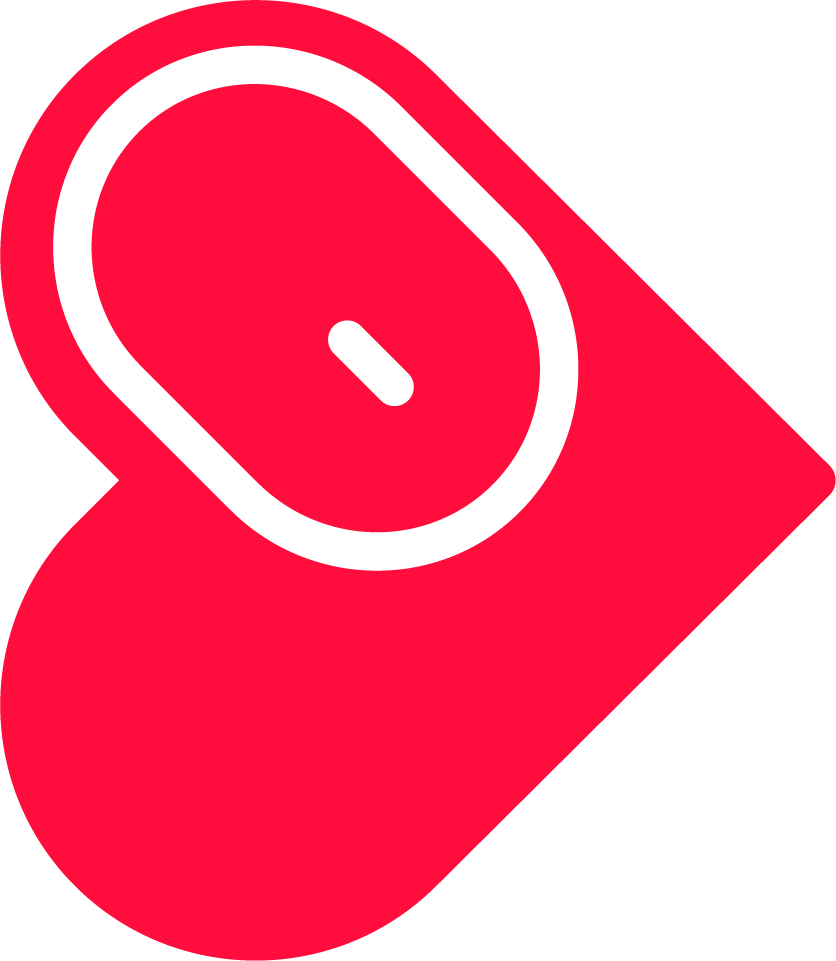 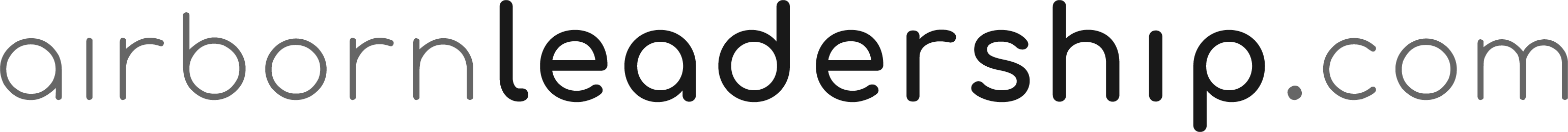 Iscenesættelsen af mødet eller workshoppen
Iscenesættelse omfatter fem dimensioner, som du skal forholde dig til, når ethvert møde, workshop eller lignende skal planlægges. Målet med arrangementet, menneskene der deltager, miljøet hvor det foregår, procesforløbet og de praktiske metoder du vil anvende under processen. Det er kombinationen af de fem elementer, som giver rammerne for arrangementet og som skal designes på den mest hensigtsmæssige måde. De fem elementer skal facilitatoren have overblik over, når processen ruller. Hvilke ”knapper” er der at skrue på? De fem elementer er anskueliggjort i iscenesættelses-stjernen
Formålet med mødet eller workshoppen. 

Den mest almindelig årsag til at møder og workshops kører af sporet, er at sporet ikke er klart nok. Derfor er første skridt at afklare:

Hvad er formålet?
Hvad går opgaven ud på?
Hvilke resultater af workshoppen forventes der?
Hvilken mening og værdi er bærende i arrangementet?
Er der særlige forventninger til rammer, form og proces?
Hvor lang tid har vi og hvad kan vi rent faktisk nå?
Hvad er succeskriterierne for mødet?
Det næste spørgsmål er, hvem der er den rigtige til at facilitere dette arrangement er. Mange projektledere opfatter det som deres opgave, men det kan være mere hensigtsmæssigt at sætte en anden til at facilitere mødet.

Formålet eller den ønskede effekt af mødet noteres øverst til højre i skabelon 1.
MENNESKER: 
At bringe deltagerne i spil på en optimal måde med hensyn til deres præferencer, relationer, kontekst og læringsstile
PROCESDESIGN: 
At designe processen før, under og efter, så der er den rigtige vekselvirkning mellem ro og tempo, gruppe og individ, pause og hårdt arbejde
METODE: 
At trække på de optimale faciliteringsmetoder og bruge en facilitator, der kan løfte opgaven
Opgaven og jeg
Formål, succeskriterier, leverancer, rammer          og plan
MILJØ: 
At skabe det passende fysiske                                                 og mentale miljø for arrangementet
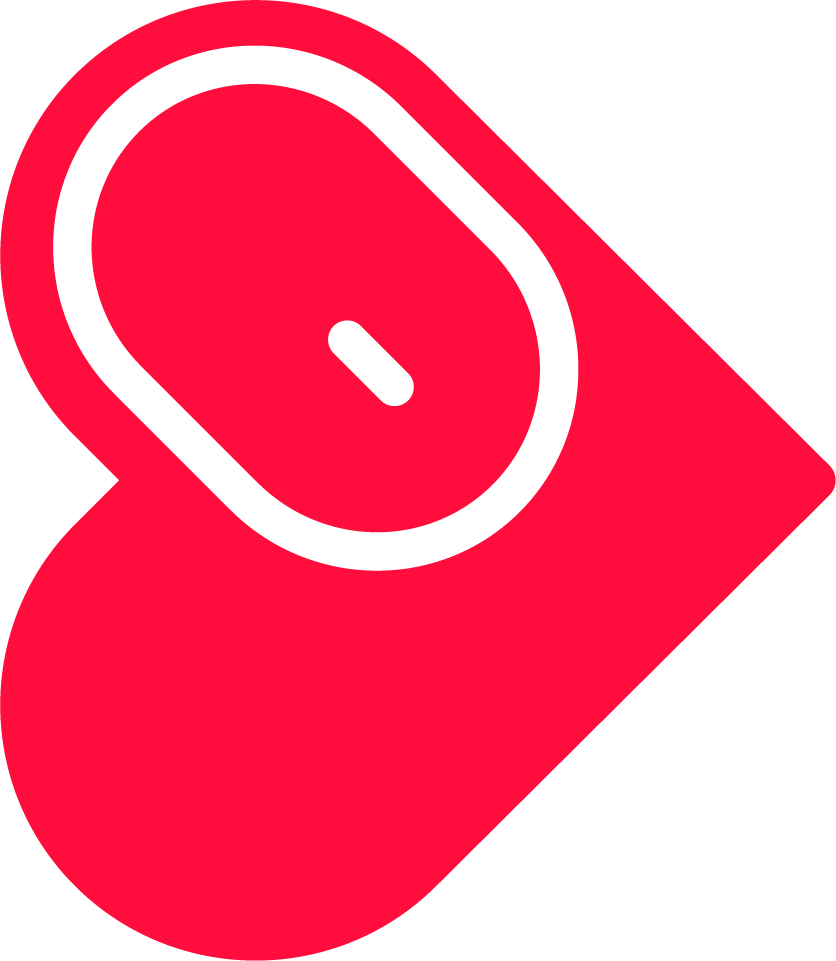 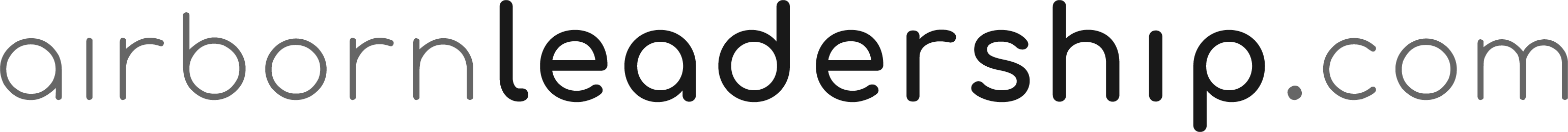 Vælg de rigtige mennesker og skab det rigtige miljø
Vælg de rigtige mennesker til mødet
Gruppen skal sammensættes, sådan at mødets formål kan opfyldes. Skal der tages beslutninger, skal gruppen bestå at personer, der kan træffe denne type beslutninger. Skal der løses et bestemt problem, består gruppen så af de mennesker, der kan løse dette problem?

Vælg sammensætningen af mødedeltagerne:

Homogen gruppe. Gruppen sammensættes med ensartet baggrund inden for fagområde, organisatorisk placering og interesser. Formålet er at sikre accept eller forståelse hos en bestemt målgruppe.

Tværfaglig gruppe. Gruppen sammensættes, så den dækker de fagområder, der er relevante for den pågældende opgave. Formålet er at finde helhedsorienterede løsninger, eller idégenerering der bygger på tværfaglig indsigt. 

På tværs af organisation. Gruppen sammensættes, så den dækker de afdelinger, der er relevante for den pågældende opgave. Formålet er at sikre tværorganisatorisk accept eller forståelse og at kortlægge behov, problemstillinger og forventninger på tværs i organisationen. 

Forskelligt organisatorisk niveau. Gruppen sammensættes, så den dækker de hierarkiske niveauer, der er relevante for den pågældende opgave. Formålet er at sikre accept eller forståelse hos forskellige organisatoriske niveauer, samt forventningsafstemning og idégenerering lodret i organisationen.
Skab et miljø med en passende forstyrrelse
Deltagerne skal opnå fælles erkendelser. Dunn & Dunn har beskrevet forskellige læringsstile, der bør indgå i vores iscenesættelse for at sikre en effektiv læring: 
Fysiske elementer: Lyd, lys, temperatur og indretning
Emotionelle elementer: Motivation, tilpasning, vedholdenhed og struktur
Sociologiske elementer: Alene, par, gruppe, team, autoritet og variation
Fysiologiske elementer: Perception, energiindtag, behov for bevægelse, tidspunkt på dagen.

Miljøet dækker det fysiske rum og alt hvad dertil hører:
Kan alle se? Er der små borde til gruppedrøftelser? Er der gulvplads og lys nok? Indretningen kan skabe en ønsket stemning.
De generelle omgivelser ude og inde.
Selve rummet. Størrelse, gulvplads, vægplads, vinduer, akustik og belysning.
Muligheder for indretning: Teknik, møblement og faciliteter. Forskellige bordopstillinger.
Materialer: Uddeling, logbøger, vægtavler, posters, stickers, papkort, navneskilte, ens T-shirts.
Hvad skal vi spise og drikke. Til frokost og i pauser. Hvad er der på bordene under mødet?
Hvordan er lyd og mikrofoner? Skal der spilles musik og hvilken?
Hvordan er indeklimaet – også ud på eftermiddagen?
Hvilke lyskilder vil du gøre brug af. Det faste lys, små lamper på cafébordene eller levende lys?
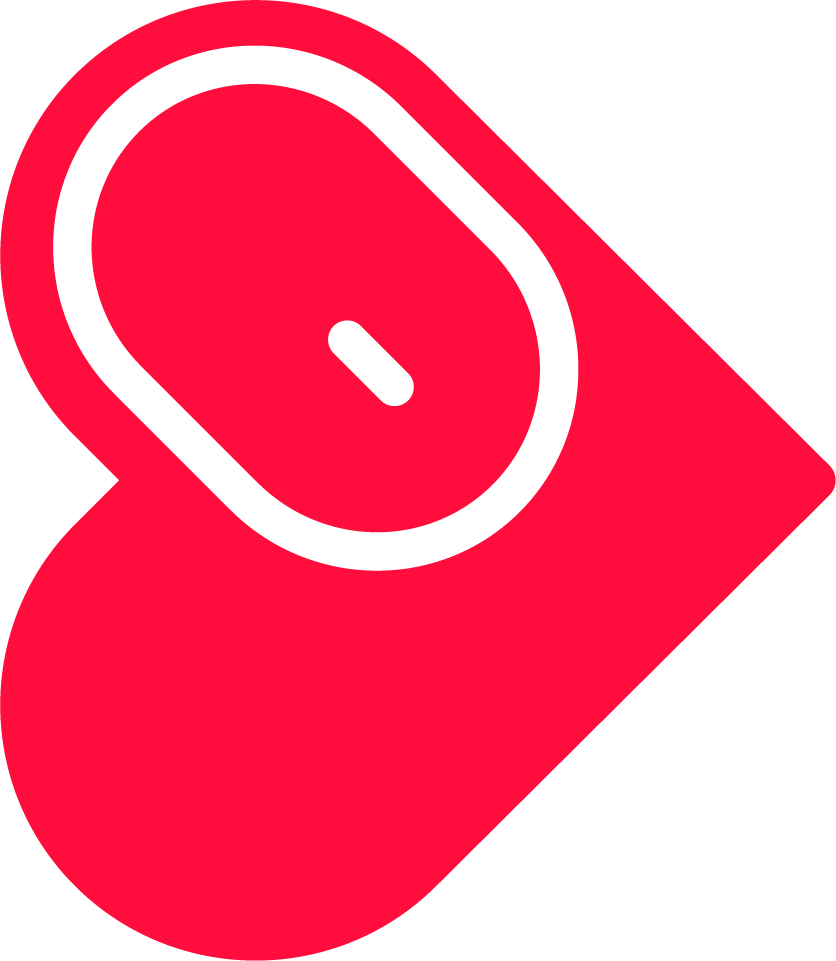 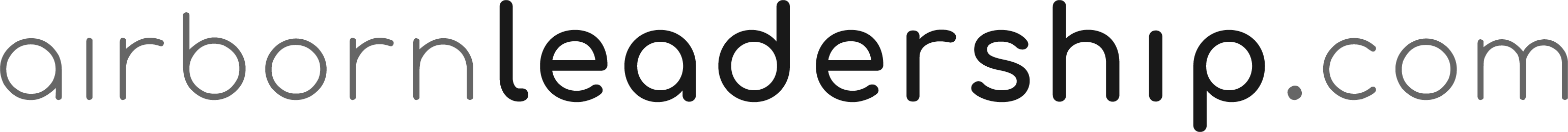 Design processen og understøt de rigtige metoder og materialer
Den rigtige proces
Processen er køreplanen for mødet eller workshoppen med tidsintervaller og stop undervejs. Der skal tages stilling til følgende i forbindelse med design af processen:

Hvad sker der før, under og efter arrangementet?
Programmet – hvor lang tid tager de enkelte elementer og er der tænkt på ”in betweens”.
Er der balance mellem de forskellige elementer, forskellige stemninger, tempo, energi, refleksion, intimitet, konkrete og abstrakte temaer?
Hvor lang tid tager de forskellige delelementer og pauser? Tid til at komme fra gruppelokaler til plenum?
Hvordan forløber de enkelte seancer og hvordan er sammenhængen?
Hvem gennemfører de forskellige seancer? Foredragsholdere, illustratorer, ledelse, projektleder eller medarbejdere?
Uanset om man skal designe processer for få eller mange deltagere så er der visse basiselementer, der altid skal være på plads.
Introduktion indeholdende formål, baggrund, program og roller.
Præsentationsrunde: Hvem er vi? I store seancer gøres dette i grupperne.
Forventningsafstemning og spilleregler.
Opgaven – det processen skal arbejde med.
Selve løsningen af opgaven.
Konklusion, præsentation og diskussion.
Tænk i variation. En pause på 15 minutter for hver 90 minutter. Bryd programmet op i blokke af 20 minutters varighed. Der skal være plads til både ro og tempo, pauser og hårdt arbejde.
De rigtige metoder og materialer
Processerne skal involvere deltagerne hele vejen. Det er derfor afgørende, at du anvender metoder, som sikrer denne involvering. Det kan f.eks. være papkort, som gør det muligt for alle deltagerne at notere deres input. Alle kan se alle input og i fællesskab kan man sortere disse forslag. Det kan være en metode som prikafstemning, hvor alle går op og markerer de tre forslag, som vedkommende synes, er de vigtigste. Visuelle metoder som post-it lapper, papkort, plancher, flipover, storskærm osv. Kreativitetsteknikker som brainstorming, omvendt brainstorming, brug af tilfældige ord, billeder osv.

Hvilke ”openers”, ”closers”, ”icebreakers” og ”energizers” vil du benytte?

Energizers er som regel en øvelse af ca.15 minutters varighed, ofte med et fysisk element, der sigter mod at få energiniveauet op. Særligt velegnet lige efter frokost og efter lange plenumseancer. 

Icebreakers er en øvelse af ca.15 minutters varighed med det formål at give deltagerne mulighed for at lære hinanden bedre at kende. Særligt velegnet ved opstart af forløb eller dag. Formålet er at bryde isen og starte en samtale blandt deltagerne. 

Openers og closers er små refleksionsøvelser, der sætter os på sporet af dagens arbejde eller lukker og binder sløjfe. At vise en pointe eller skabe nysgerrighed om dagens emne. Formålet er at runde af og sætte fokus på hovedbudskaberne. Øvelsen skal give mening i forhold til emnet.
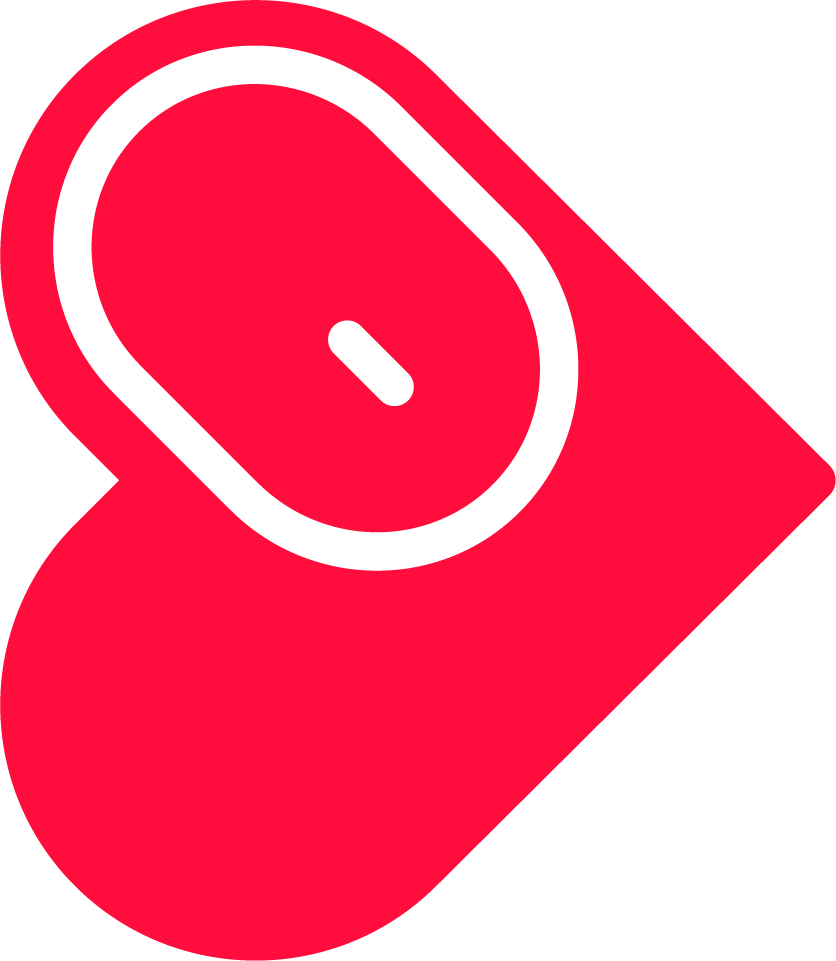 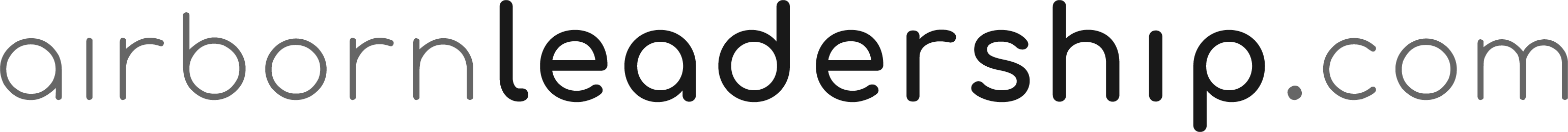 Værktøj 1: Drejebog med målgruppe og effekt
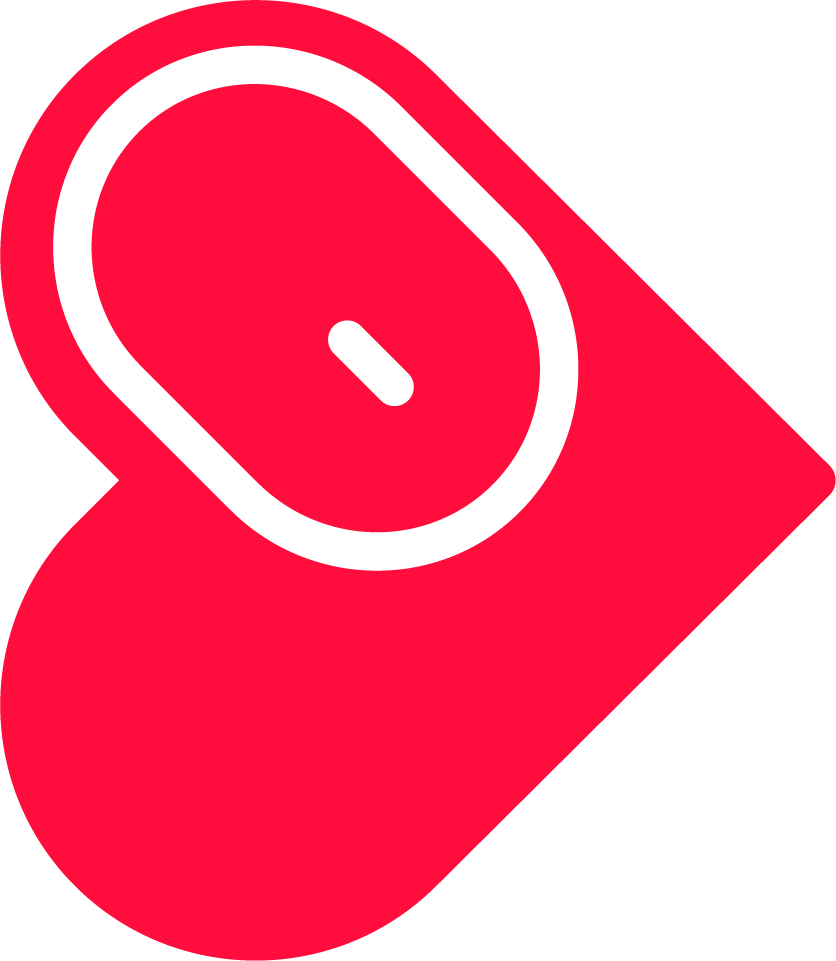 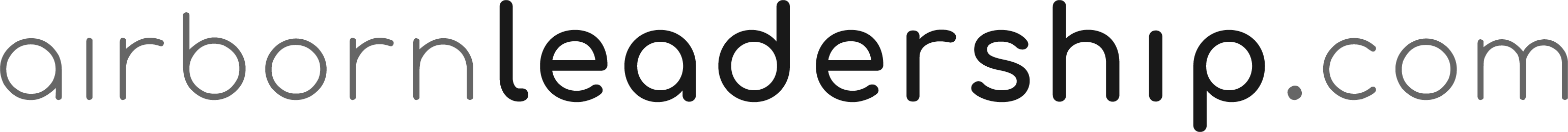 Værktøj 2: Drejebog
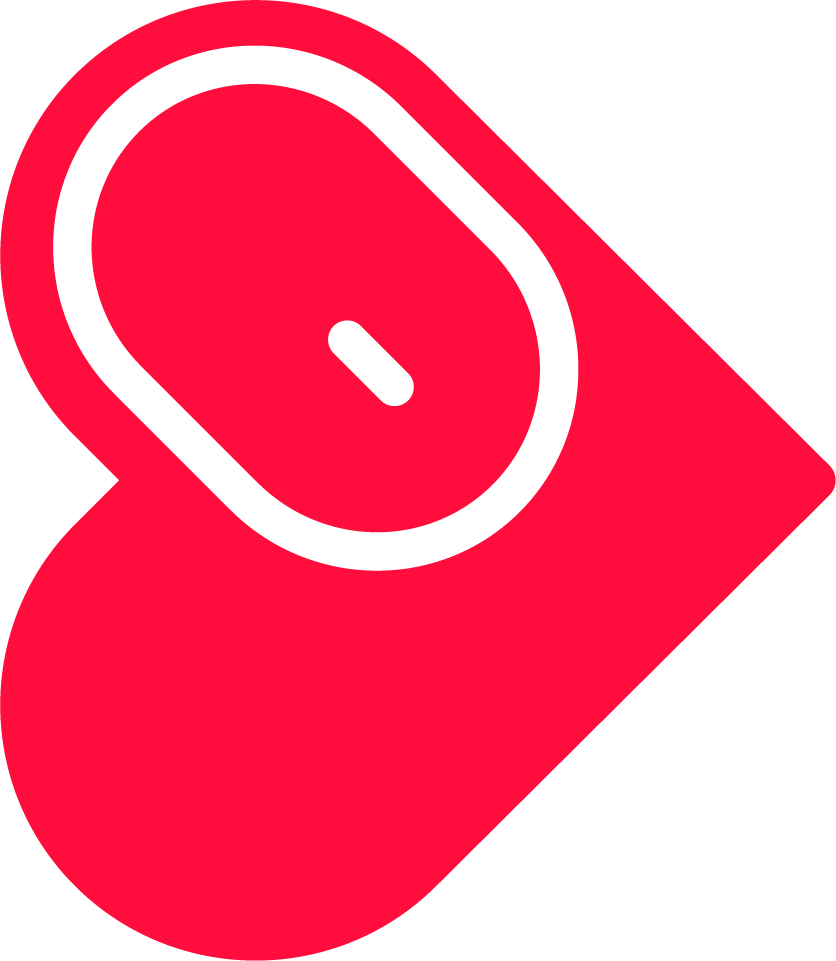 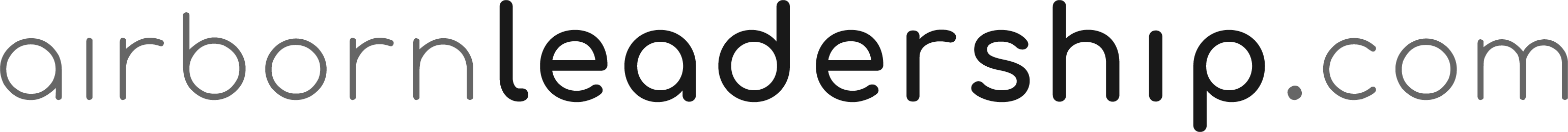 Referencer og links
Forbindelse til andre værktøjer

Projektets organisering: Organiseringen beskriver, hvem der er allokeret til de forskellige roller i projektet. Det giver et godt billede af, hvem der skal deltage i styregruppemøder, projektgruppemøder, møder i arbejdsgrupper, møder i referencegruppen eller -grupper.

Interessentanalyse: Interessentanalysen beskriver de forskellige interessenter og deres syn på projektet. Dette kan være en væsentlig kilde til at beslutte, hvem der skal deltage i forskellige workshops.

Milepælsplanen: Planen beskriver, hvem gør hvad hvornår, samt hvem der har ansvaret for de enkelte indsatsområder og milepæle. Den overordnede mødeplan skal være koordineret med milepælsplanen.

Links

Referencer

Bogen: Facilitering, 1. udgave, Djøf Forlag, 2017
Bogen: Projektlederskab – effekt til tiden, 1. udgave, Djøf Forlag 2016
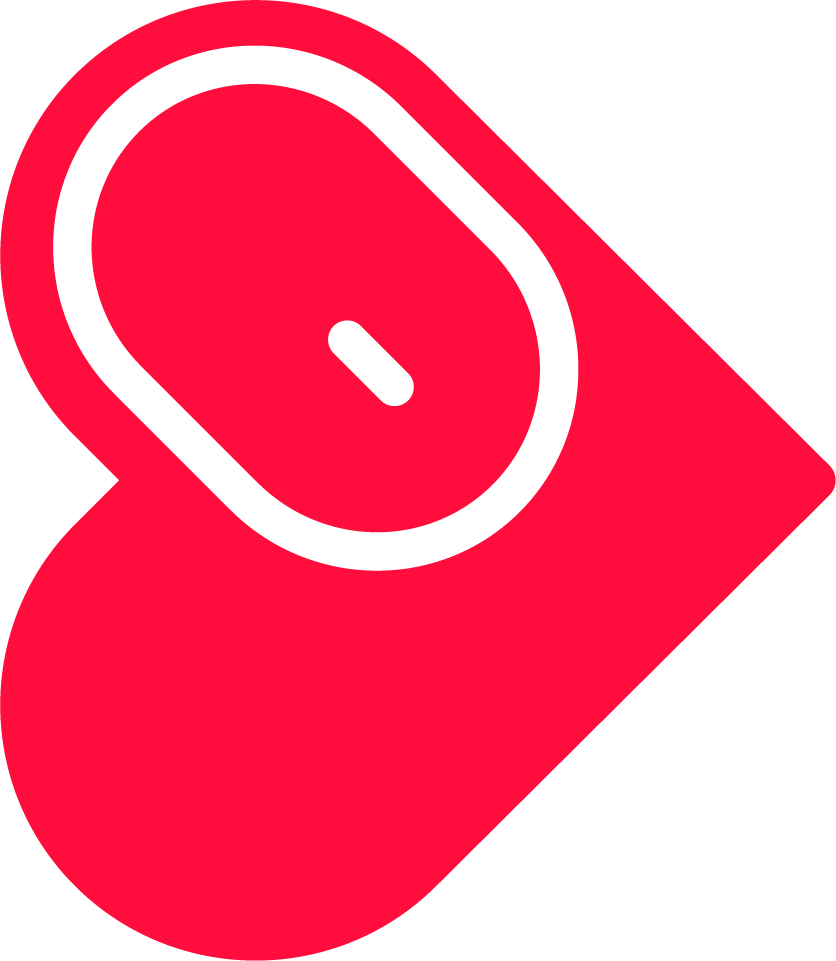 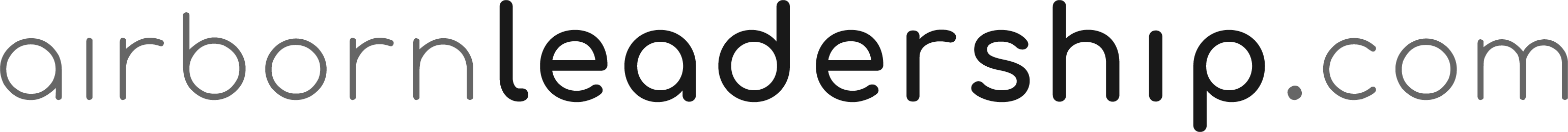 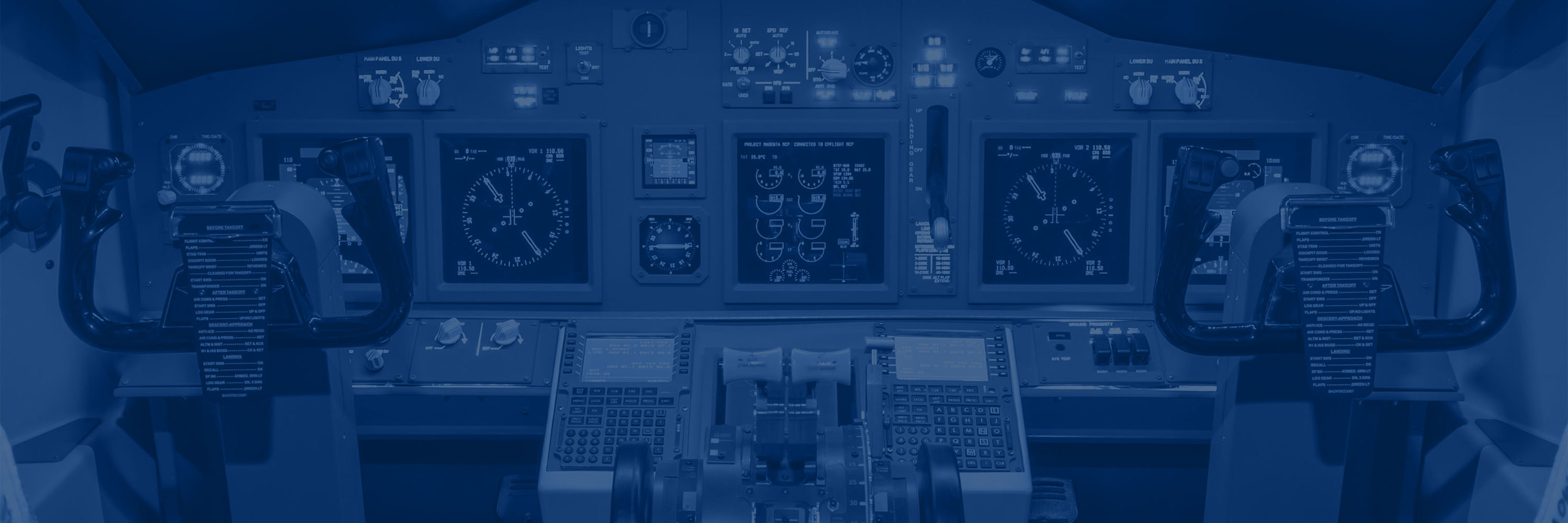 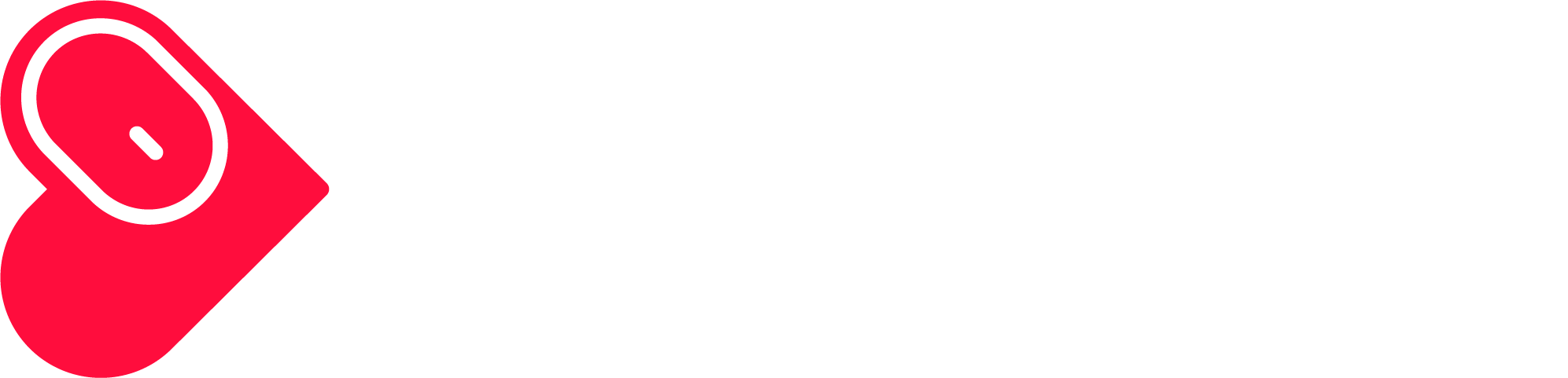 Find andre værktøjer og anden nyttig viden i teorier, videoer, bøger eller gennem vores e-læringsmoduler



Unleash your potential